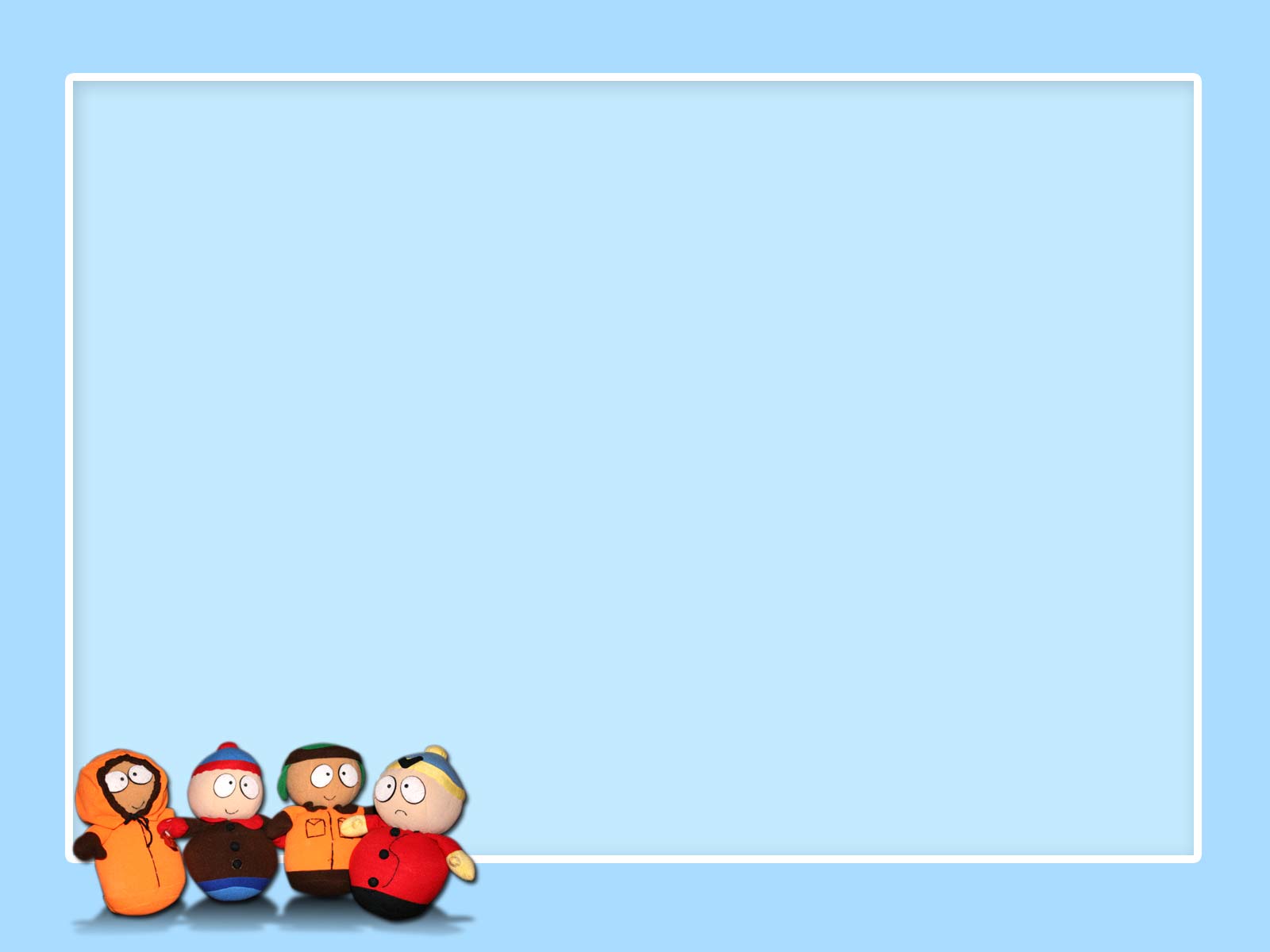 HOẠT ĐỘNG ÂM NHẠC
CHÚ BỘ ĐỘI
Gv: Lê Thị Lệ Thu
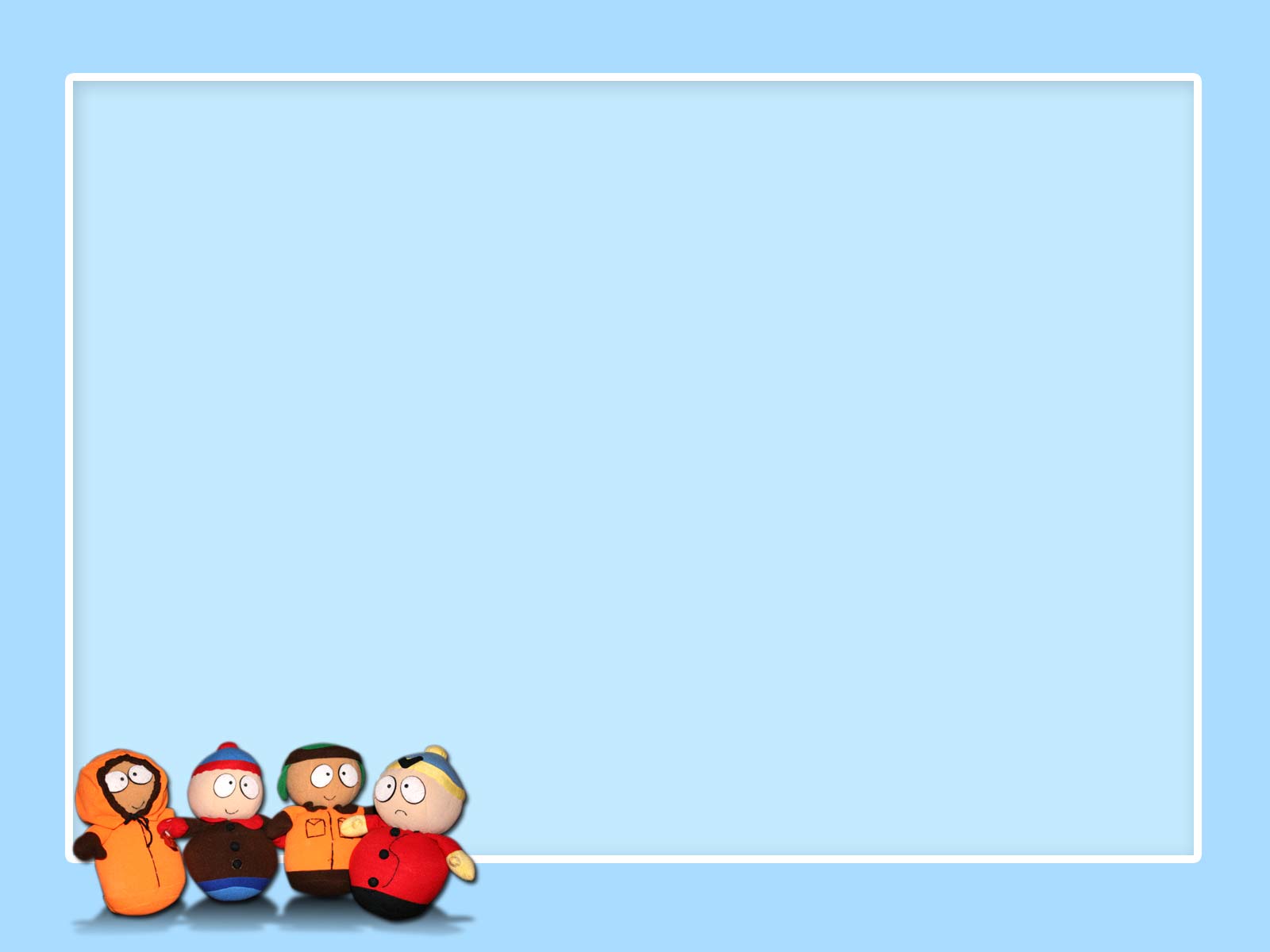 Hoạt động giáo dục âm nhạc
  CHÚ BỘ ĐỘI (Tác giả: Hoàng Hà)
Hoạt động: - Vận động minh họa (TT)
                           - Trò chơi: Động tượng 
               - Nghe hát: "Hát mãi khúc quân hành"
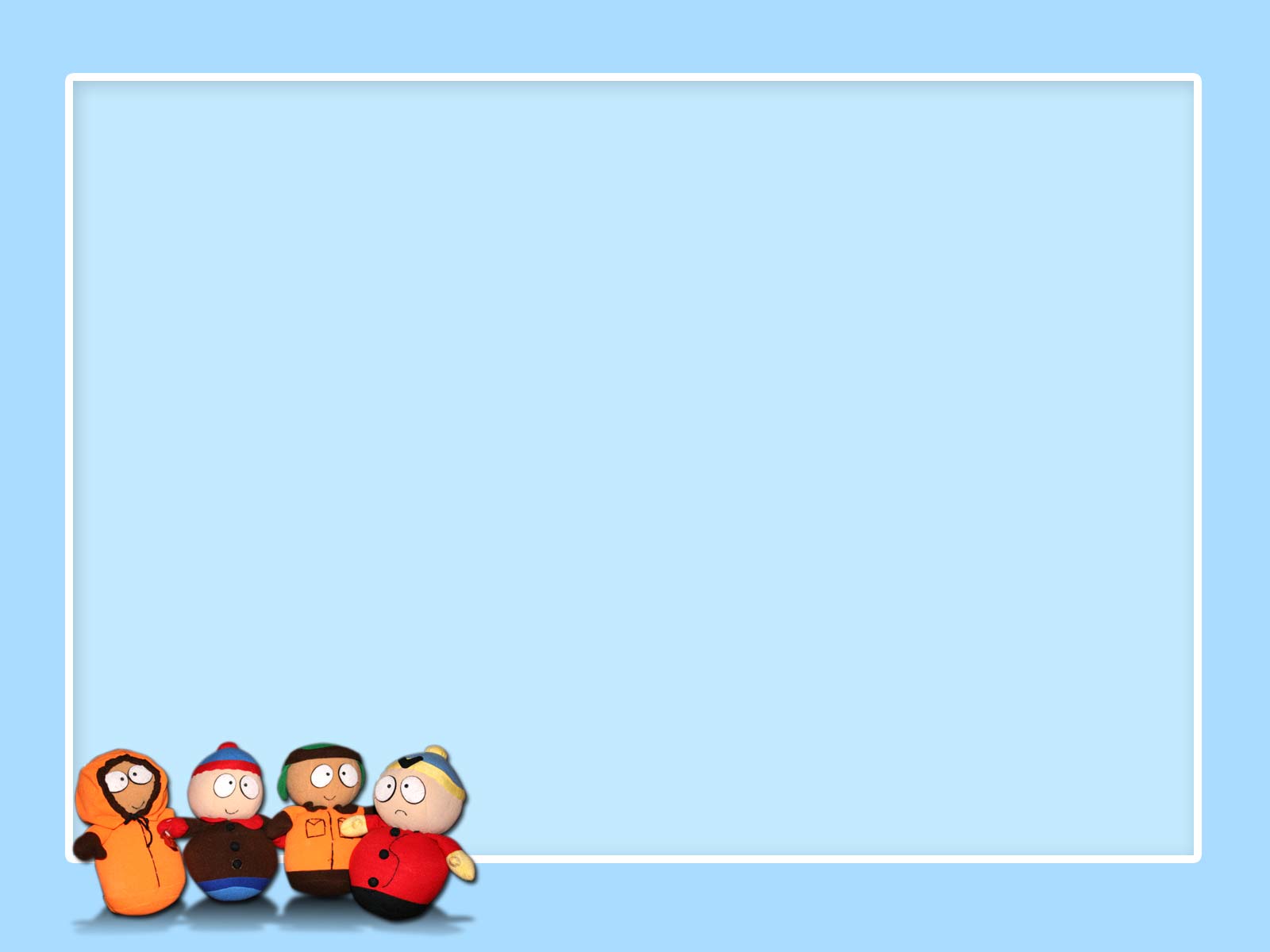 I. Mục tiêu
- Hát đúng giai điệu, lời ca bài hát “Chú bộ đội” 
- Vận động minh họa nhịp nhàng theo lời bài hát. 
- Hứng thú vận động theo nhịp điệu bài hát
II. Chuẩn bị	
1. Cô: Đàn, bài hát “Chú bộ đội”; Bài hát và giai điệu của bài hát “Hát mãi khúc quân hành ” trên máy ; Trò chơi, trang phục chú bộ đội
2. Trẻ: Trang phục chú bộ đội
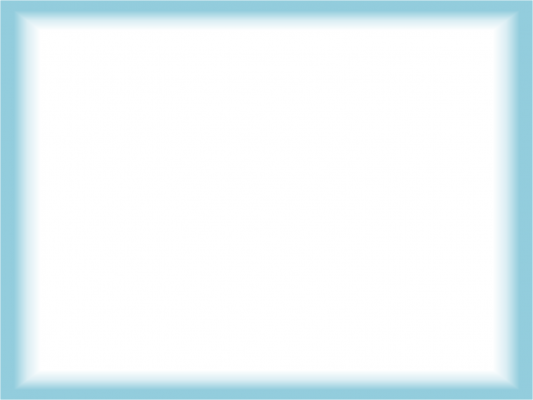 III.Tiến trình hoạt động 
1. Vận động minh họa theo lời bài hát: Chú bộ đội
- Cô trò chuyện cùng trẻ: Hôm nay cô cháu mình mặc đồng phục giống ai?
Cô cho cháu làm động tác giống chú bộ đội như đứng nghiêm, chào, bước đều
- Cô giới thiệu: Có rất nhiều bài hát nói về chú bộ đội, mời cả lớp lắng nghe cô xướng âm đoạn nhạc và đoán xem đó là bài hát gì nhé.
- Cô xướng âm một đoạn nhạc của bài hát “Chú bộ đội”
+ Hỏi : Đó là bài hát gì? Bài hát do ai sáng tác? 
-> Nội dung bài hát nói về các chú bộ đội vác súng trên vai đi hành quân, đi tập luyện để bảo vệ vùng trời tổ quốc
- Mời cả lớp hát cùng cô 1 lần không đàn
- Mời cả lớp hát cùng cô lần 2 kết hợp đàn
- Để bài hát hay hơn, sinh động hơn cô sẽ dạy lớp vừa hát và vừa vận động minh họa.
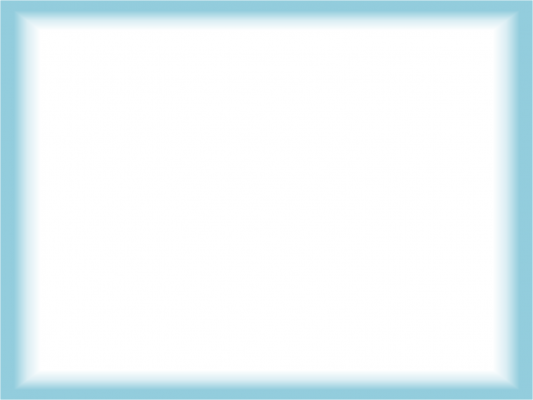 - Cô hát và vận động minh họa cho trẻ xem 1 lần
- Cô hướng dẫn trẻ cách vận động minh họa:
+ Vai chú mang súng mũ cài ngôi sao đẹp xinh: 2 tay để lên vai lắc lư qua lại kết hợp nhún chân
+ Đi trong hàng ngũ chú hành quân trong thật nhanh: 2 tay nắm hờ  rồi đánh qua đánh lại kết hợp giẫm chân 
+ Chú bộ đội chúng cháu yêu chú lắm: 2 tay đưa vòng từ phía trước mặt, đưa lên cao sau đó vòng xuống thấp kết hợp giẫm chân
+ Súng chắc trong tay chú canh giữ cho hòa bình: 2 tay nắm chặt để hờ trước ngực kết hợp giẫm chân 
- Dạy trẻ hát và vận động minh họa dưới nhiều hình thức: 
+ Cả lớp hát và vận động minh họa 1 lần
+ Mời nhóm 3 bạn, nhóm 5 bạn, nhóm 7 bạn hát kết hợp vận động minh họa
+ Mời nhiều cá nhân hát kết hợp vận động minh họa
+ Mời nhóm bạn trai, nhóm bạn gái đứng đối diện nhau hát và vận động minh họa
+ Mời cả lớp đi vòng tròn vừa hát vừa vận động minh họa
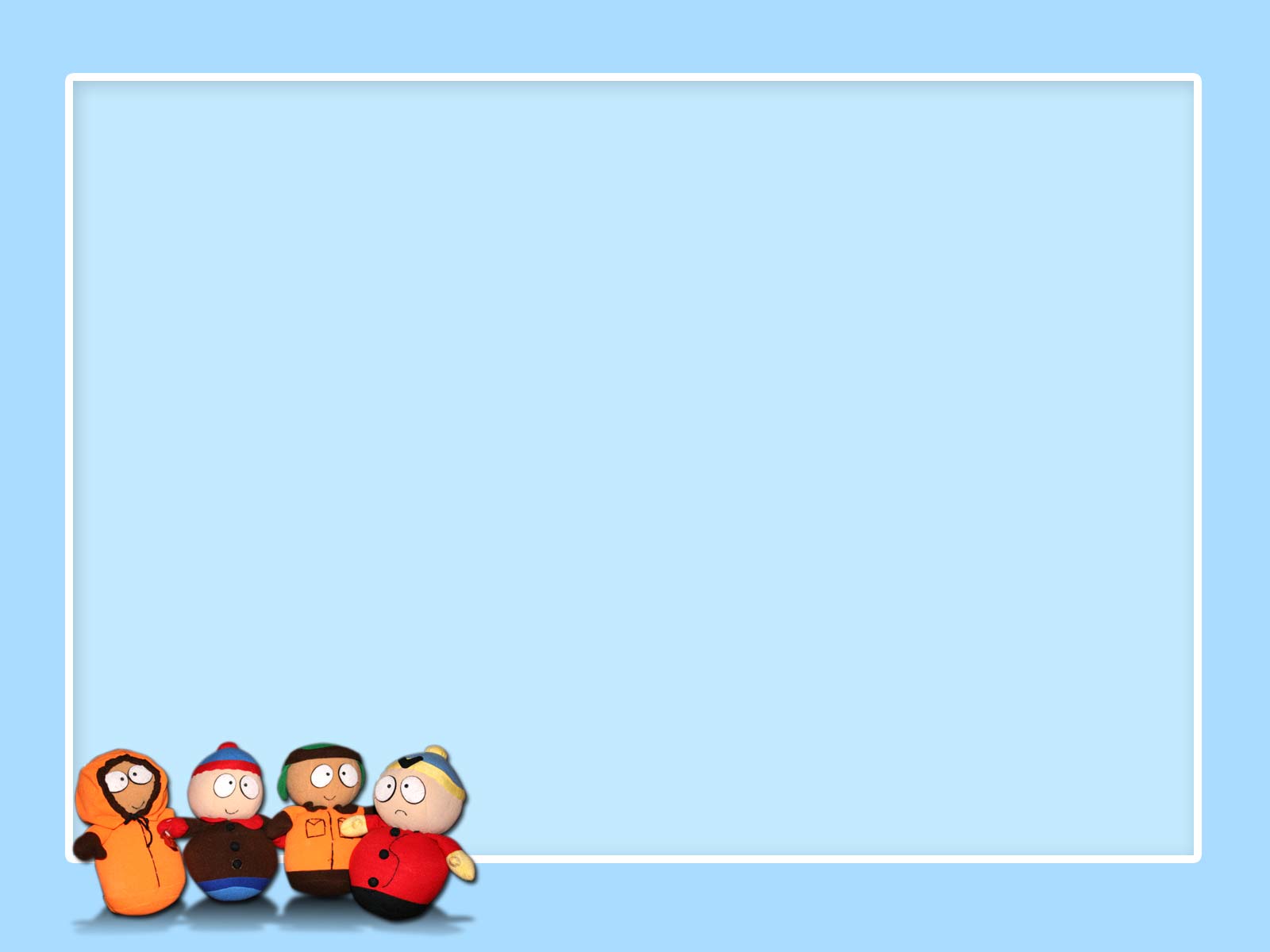 2.Trò chơi “Động tượng”.
Cách chơi: Cô mở bất kỳ đoạn nhạc nào, trẻ sẽ hát và vận động minh họa theo đoạn nhạc đó. Khi kết thúc đoạn nhạc trẻ đang ở tư thế vận động như thế nào thì sẽ giữ nguyên tư thế vận động đó giống như hình tượng, chú ý không được cười, không được nói, không được nhúc nhích. Nếu bạn nào cười, nói hoặc đứng nhúc nhích thì sẽ bị đứng sang một bên và làm theo yêu cầu của lớp 
(Cho trẻ chơi 3-4 lần)
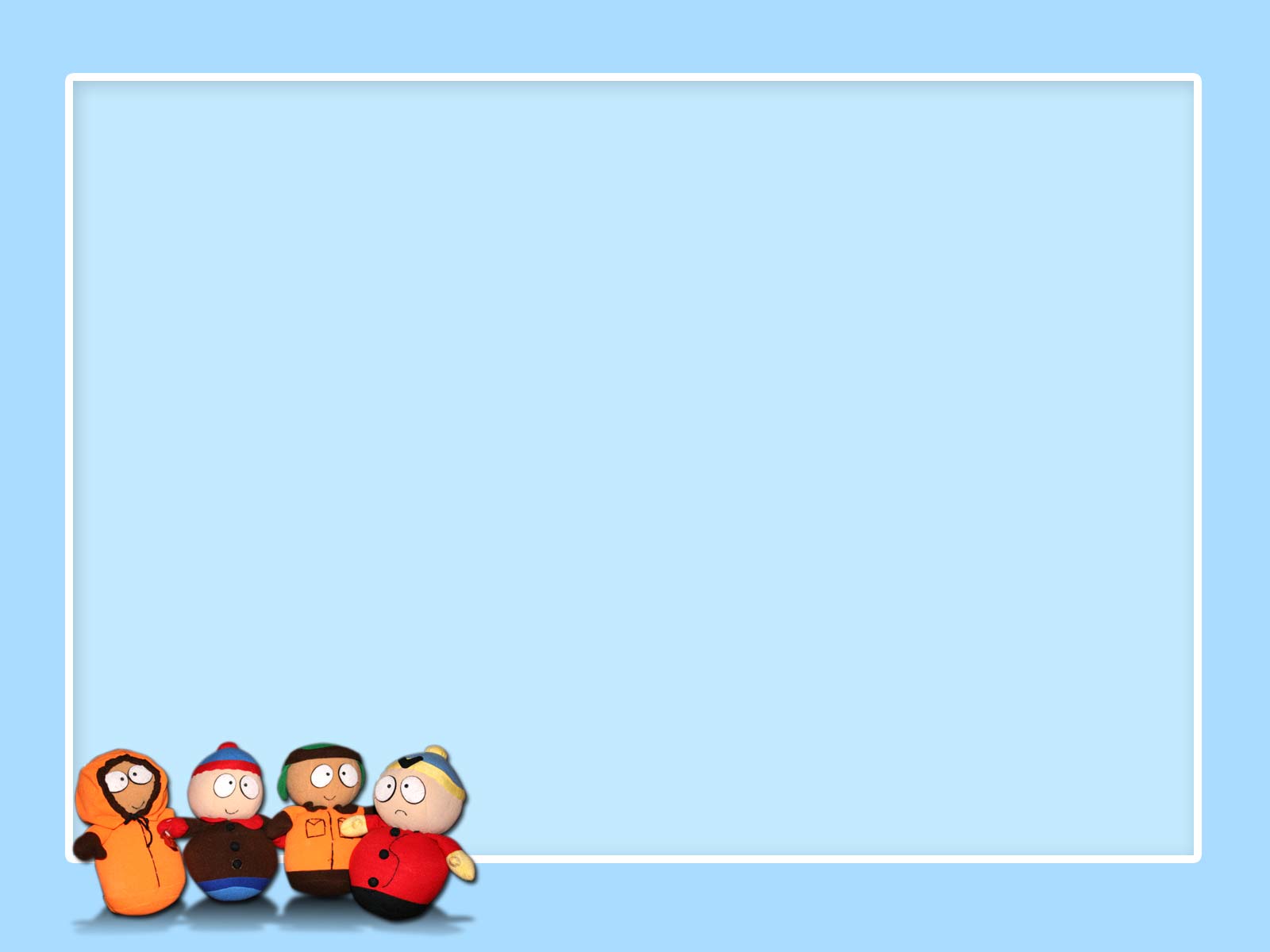 3. Nghe hát: "Hát mãi khúc quân hành" – Tác giả “Diệp Minh Tuyền”
- Cô cho trẻ nghe giai điệu bài hát 1 lần
+ Hỏi: Giai điệu bài hát như thế nào? (Gợi hỏi để trẻ nhận xét giai điệu bài hát)
- Cô giới thiệu tên bài hát, tên tác giả.
-> Bài hát ca ngợi những người lính, những người mà ngày đêm cầm súng bảo vệ Tổ quốc để đất nước được hòa bình, ấm no.
- Cho trẻ nghe lần 2 trọn vẹn bài hát, cả lớp vận động hưởng ứng cùng cô
- Kết thúc hoạt động.